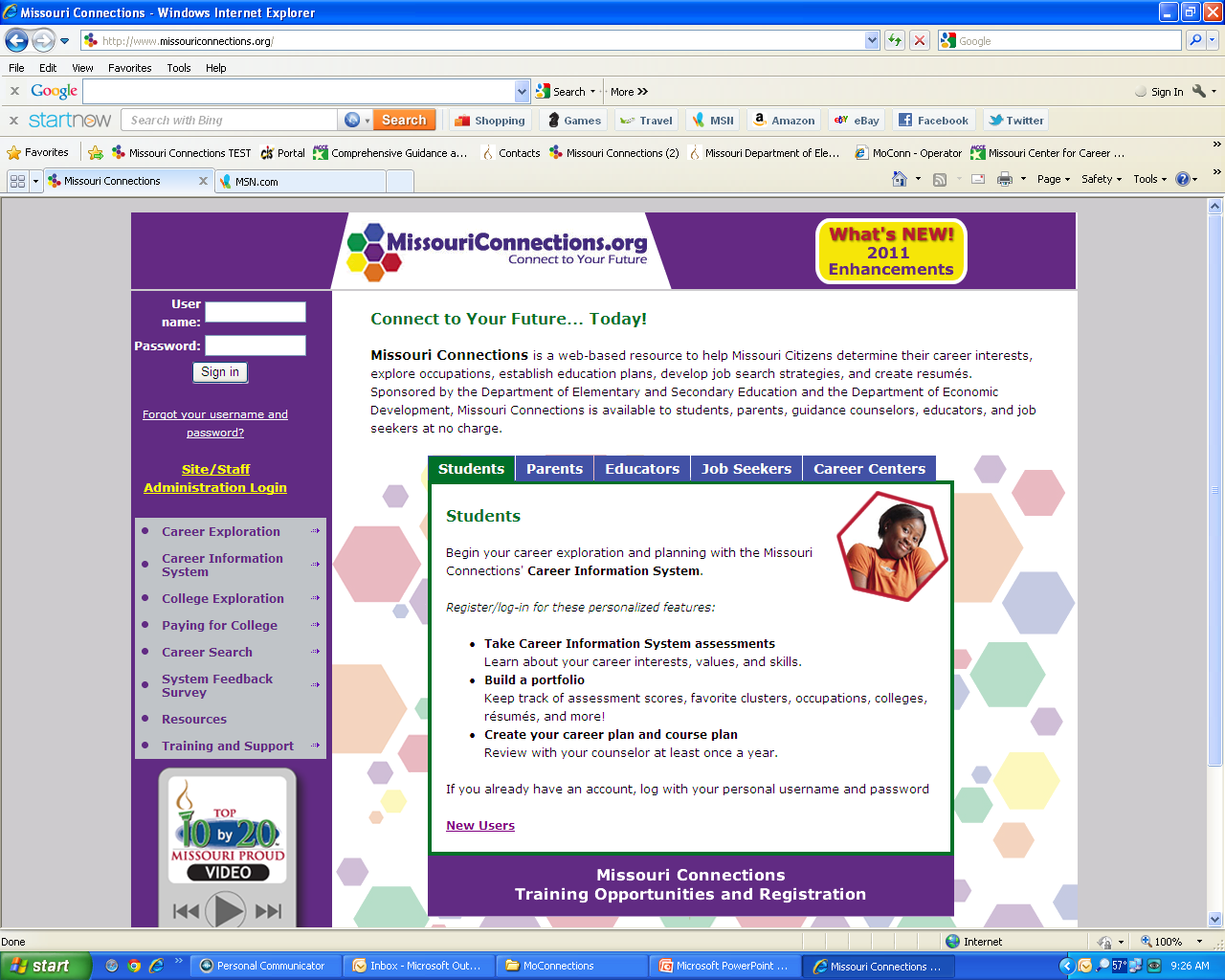 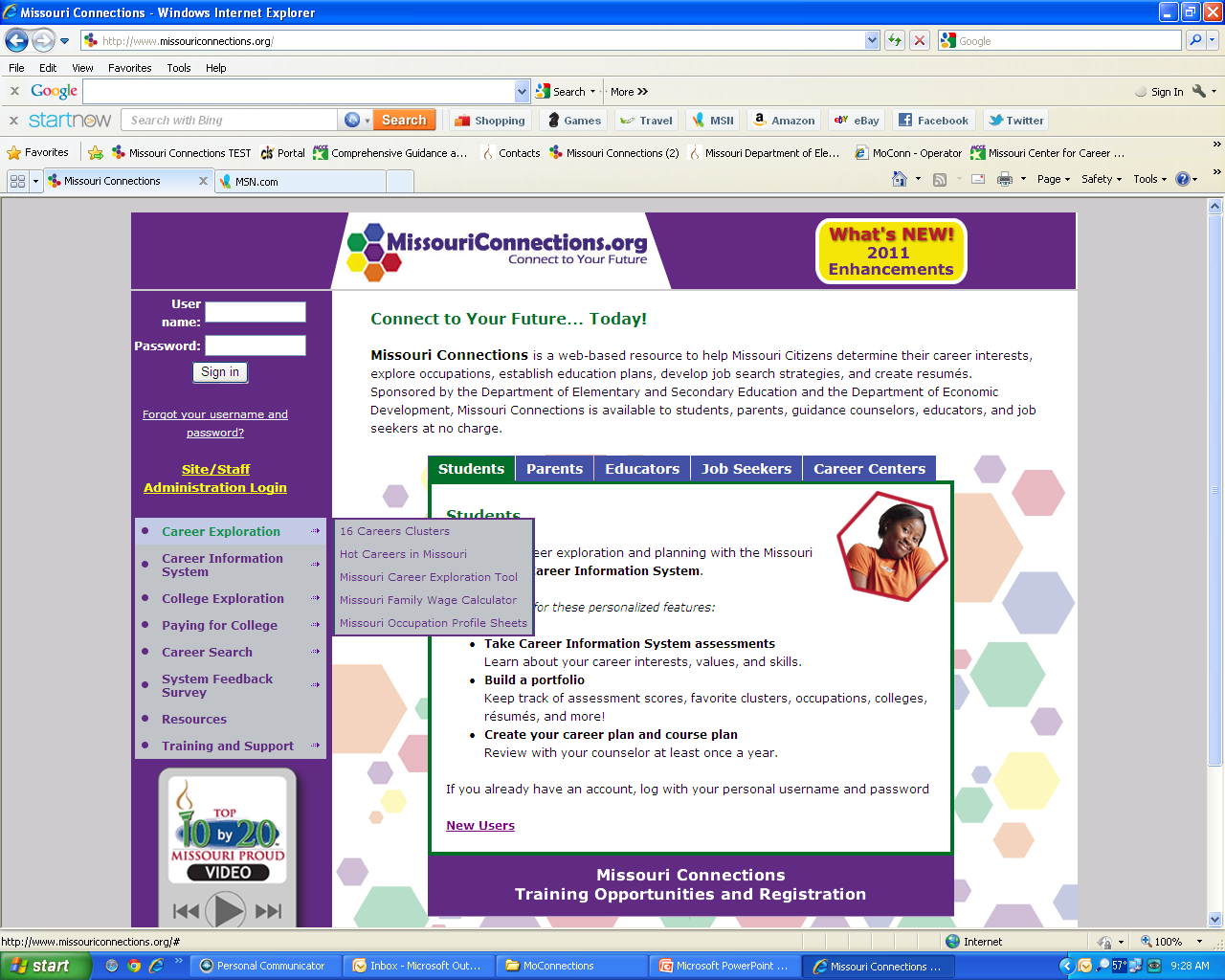 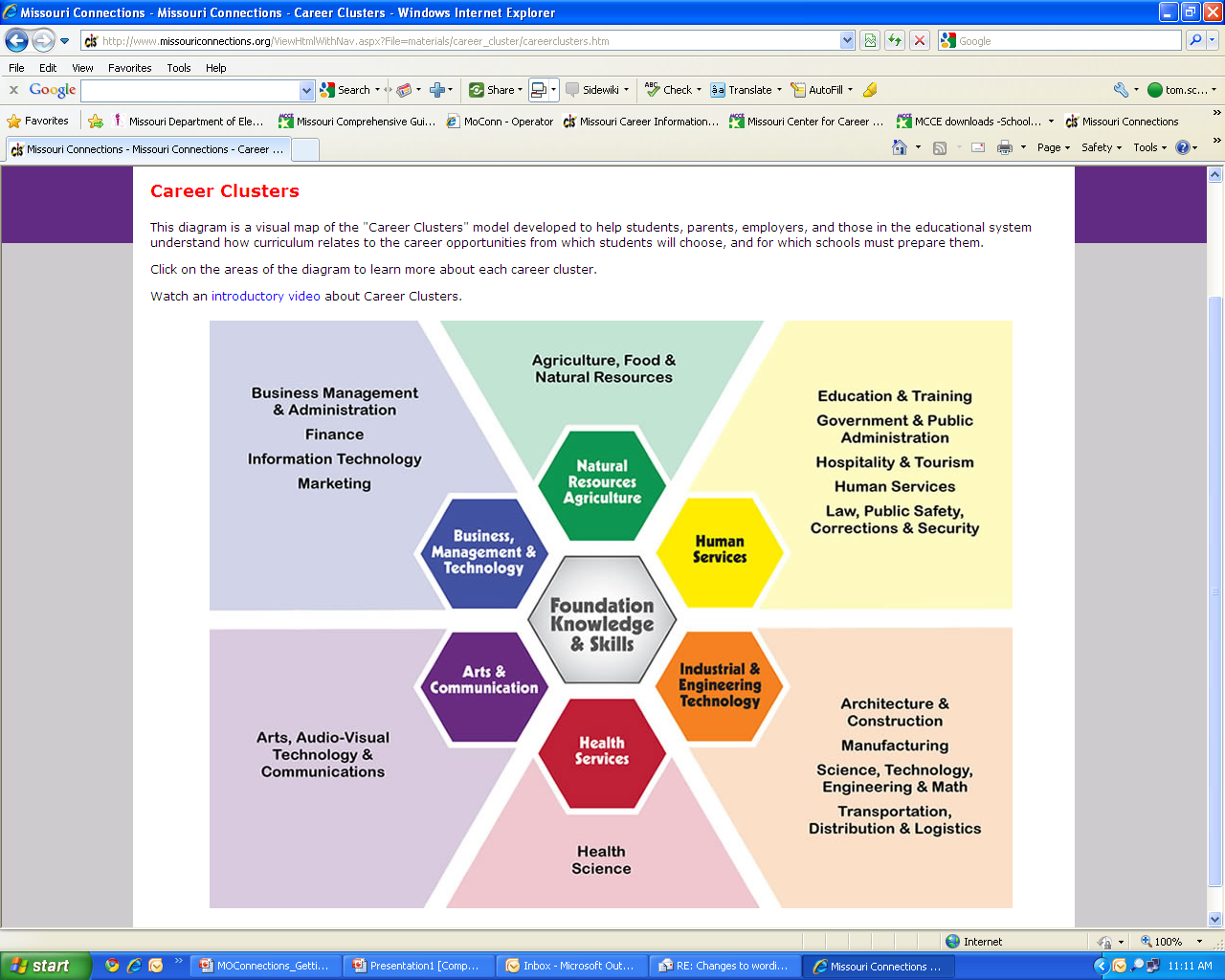 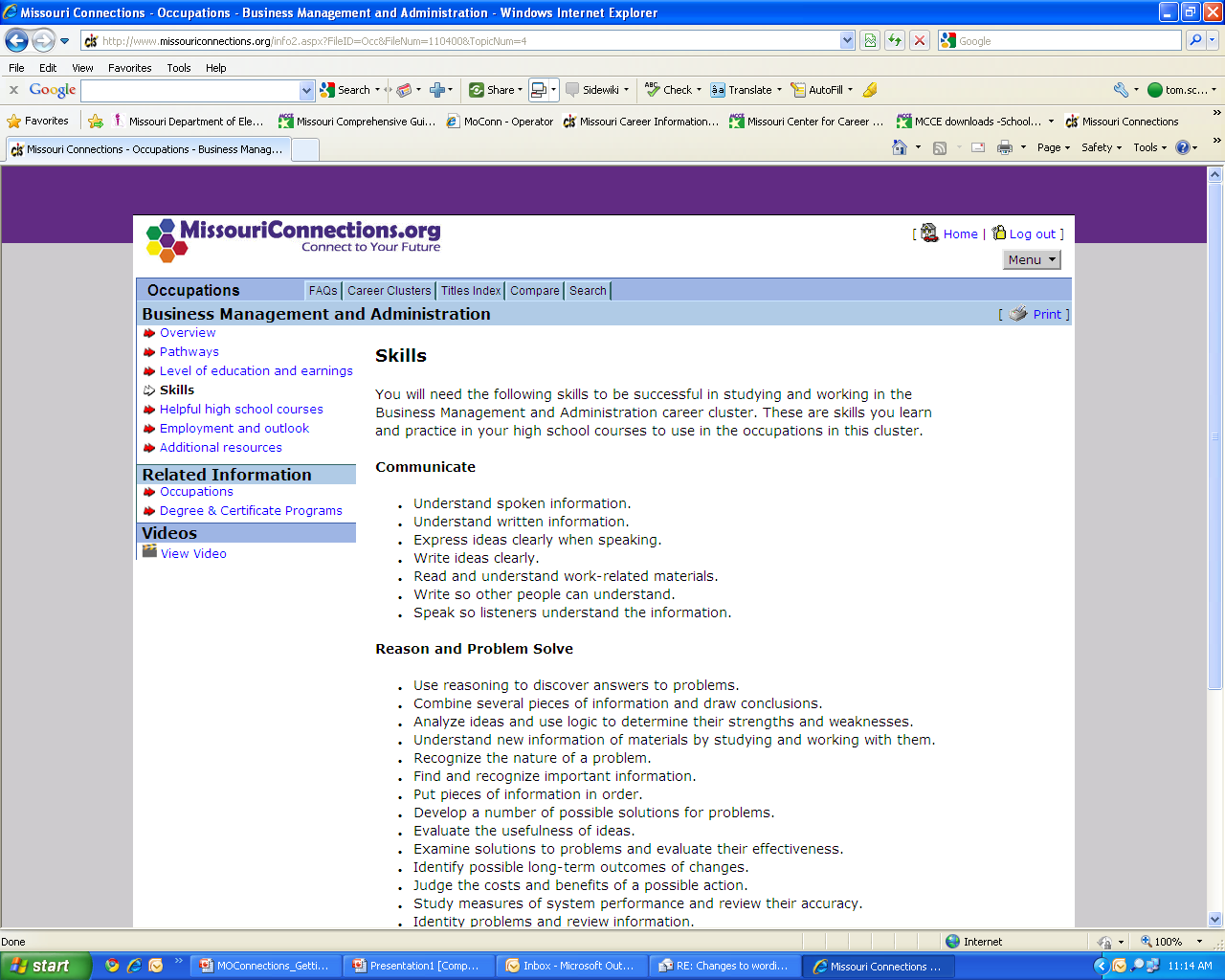 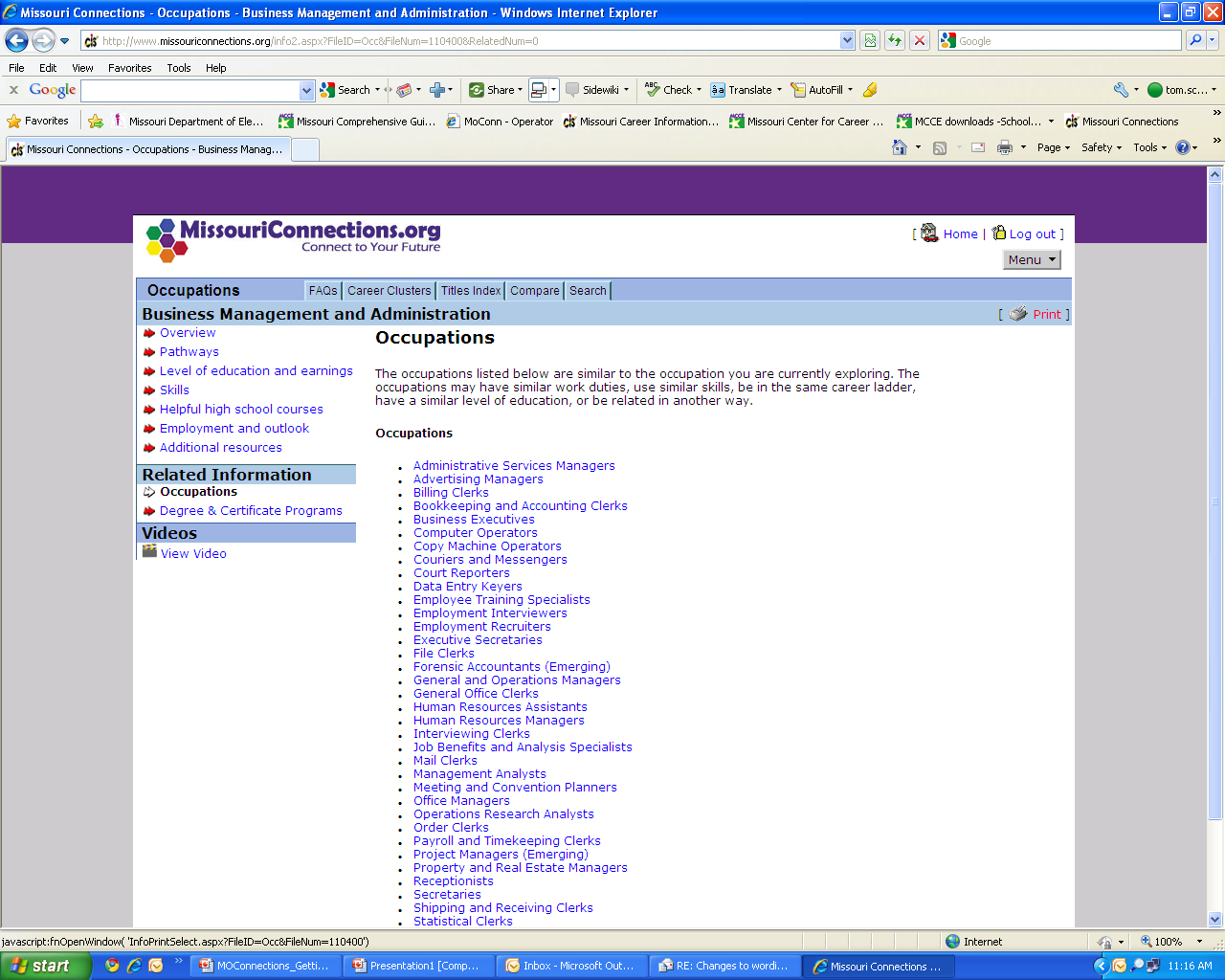 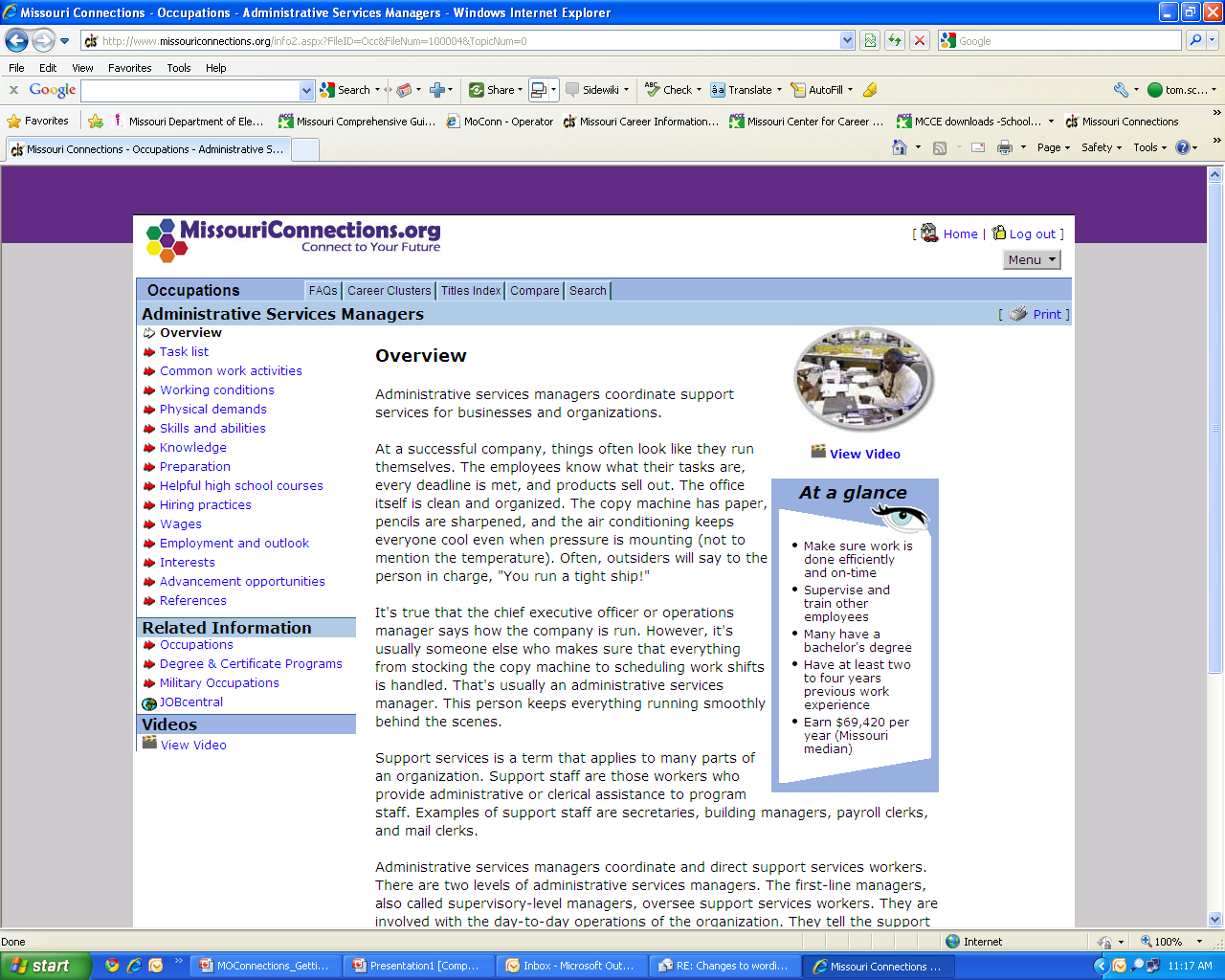 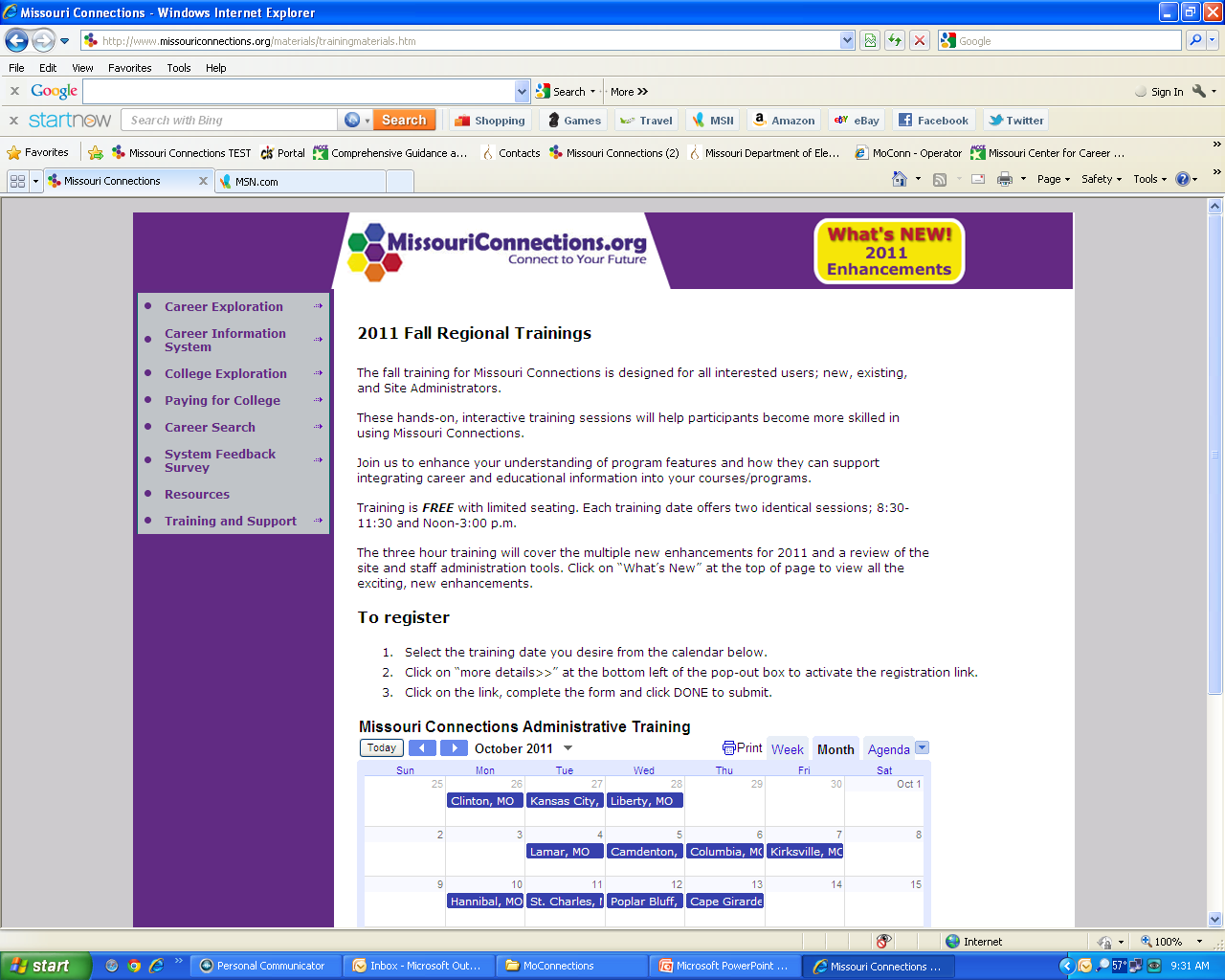 Demonstration Site Log-In
User Name = hssitedemo
Password = 4hstraining
Explore
              Learn
                          Apply
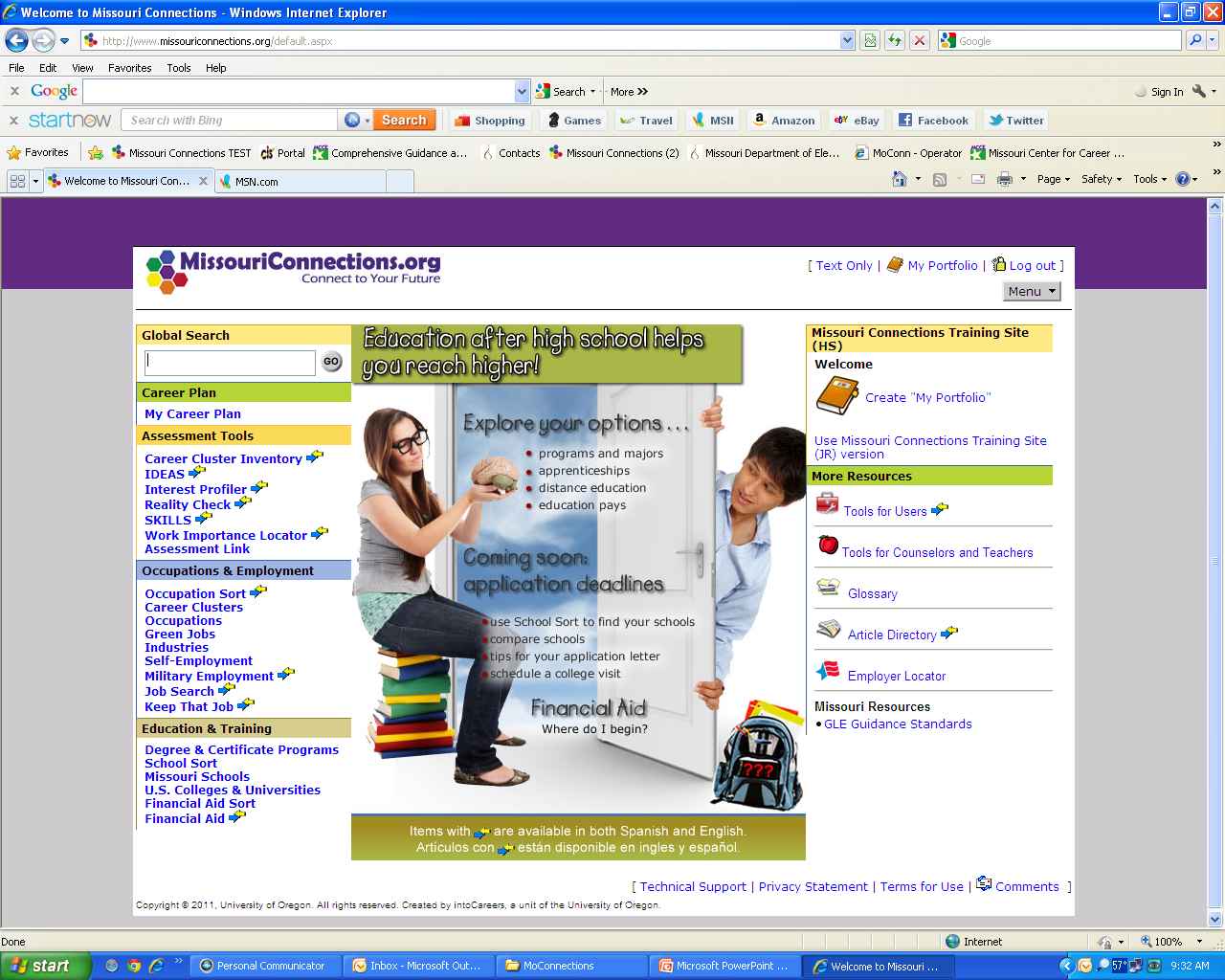 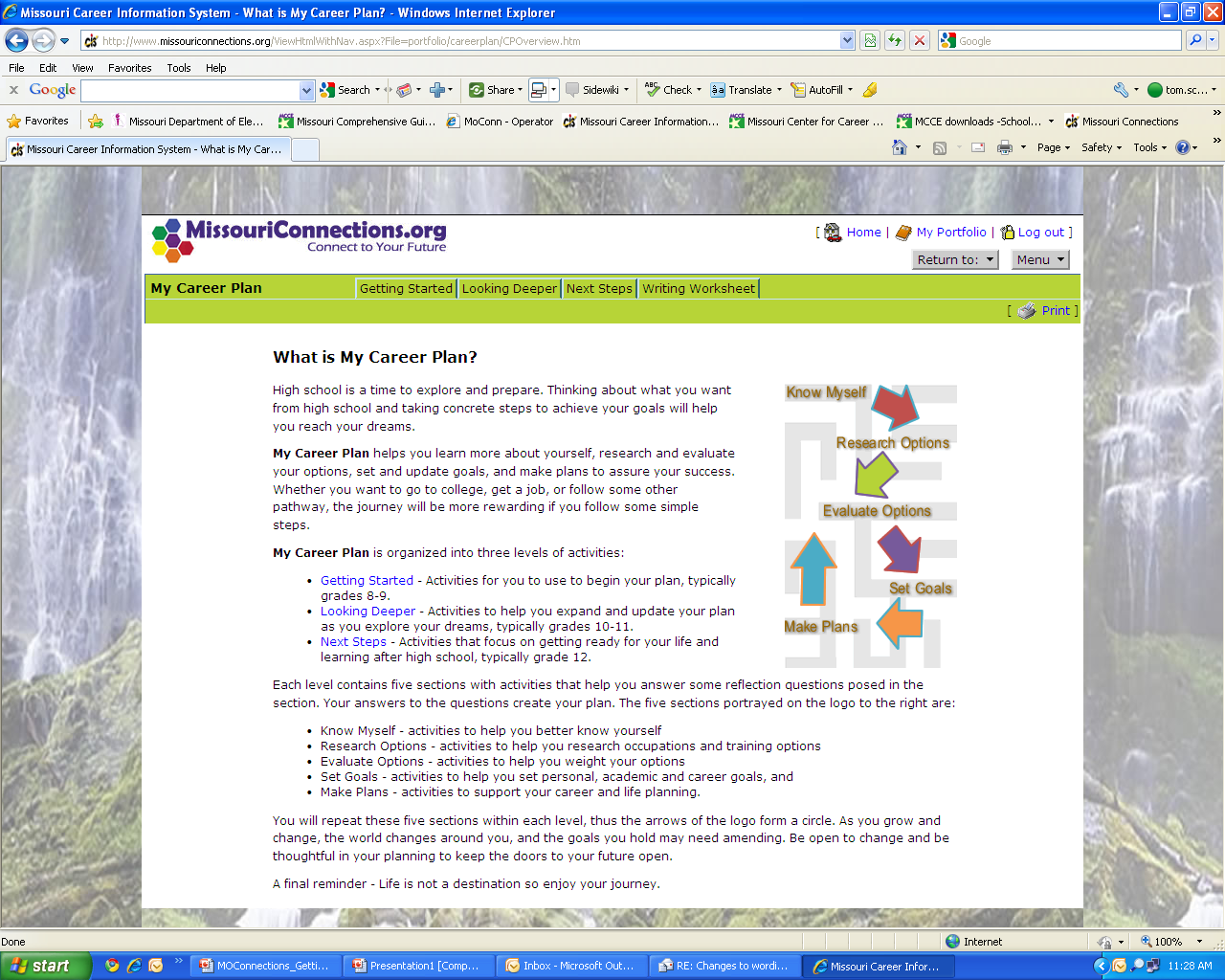 Home PageHigh School version
1
Portfolio access 


Assessments


Occupations


Education


Resources
1
2
2
5
3
3
4
4
5
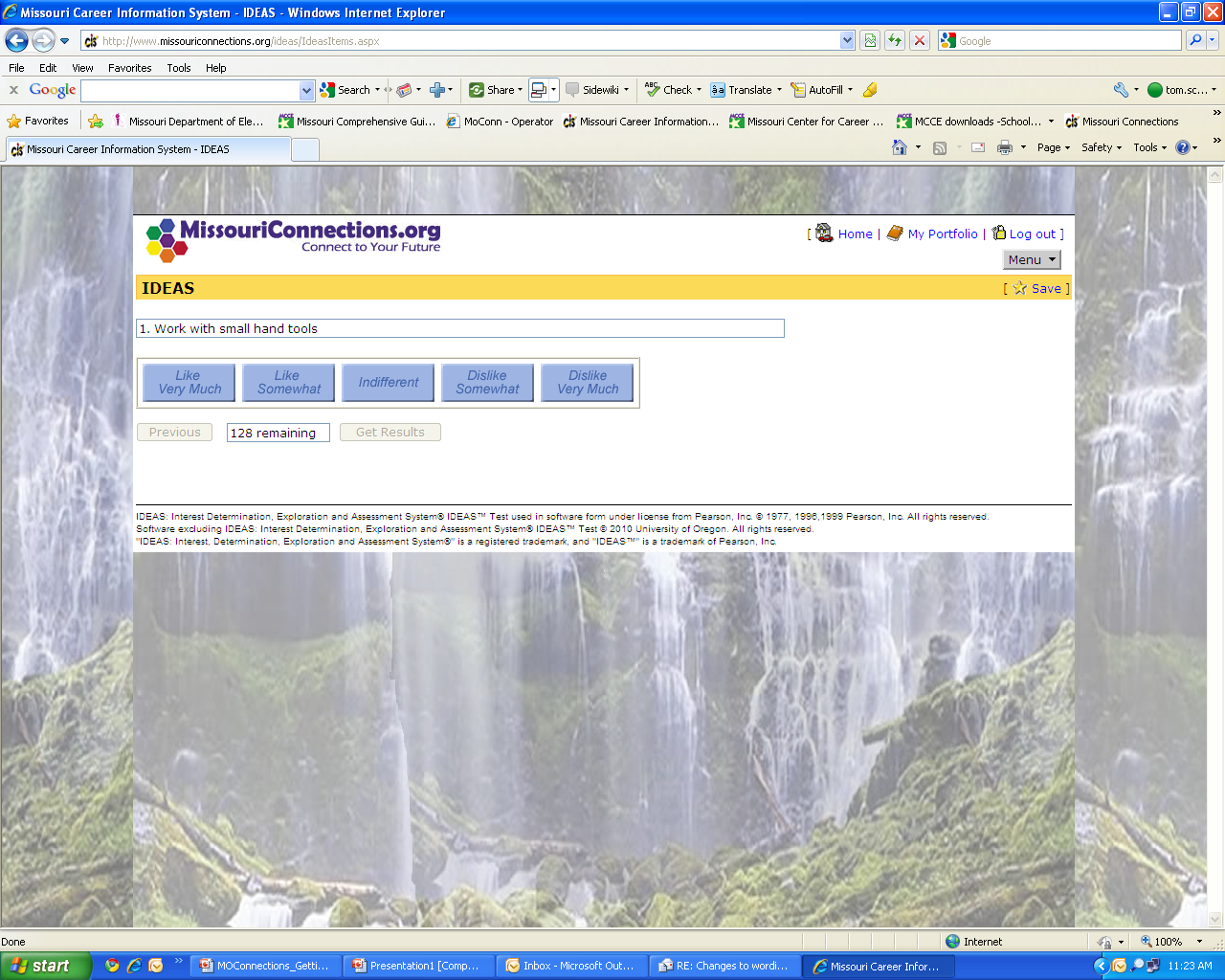 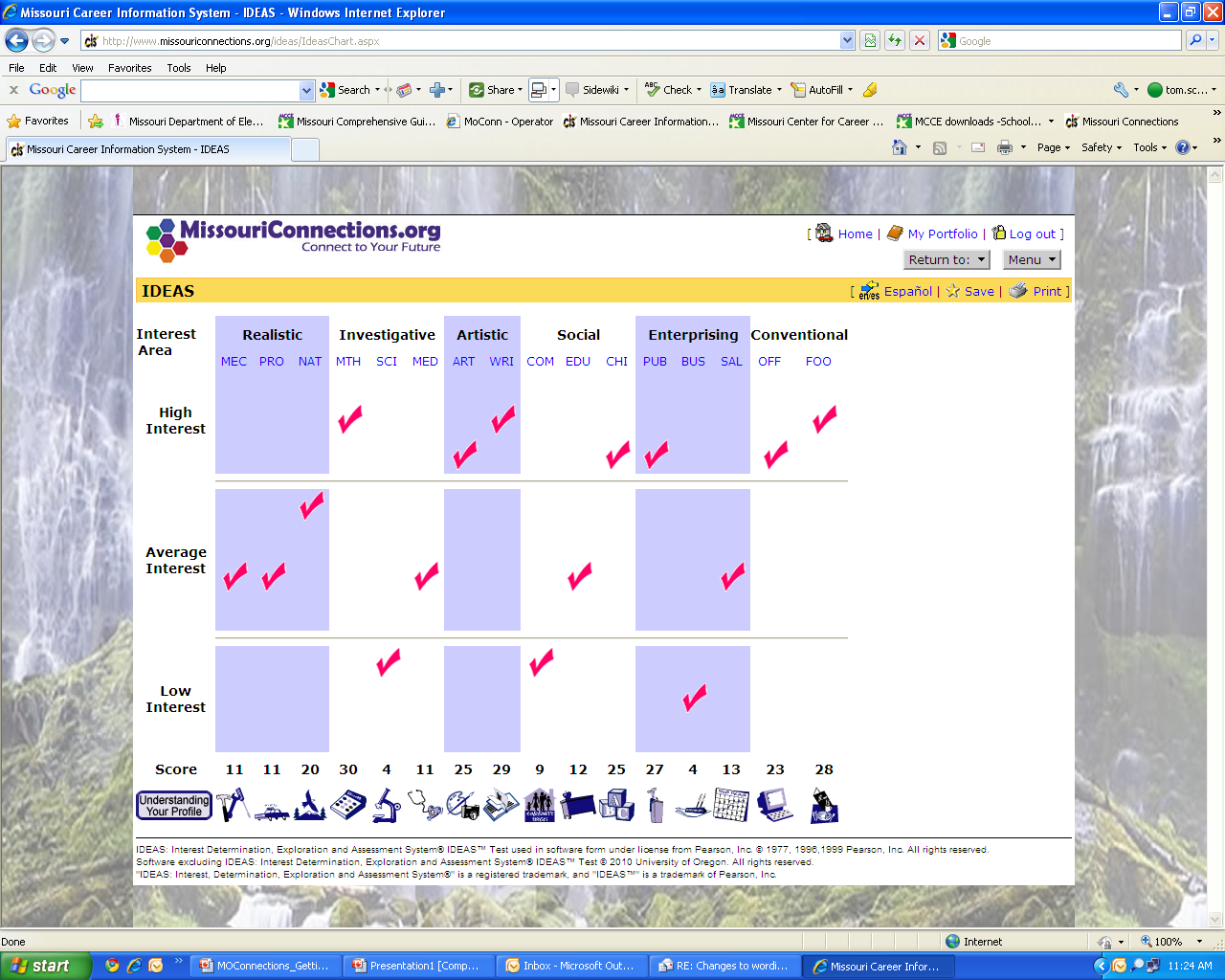 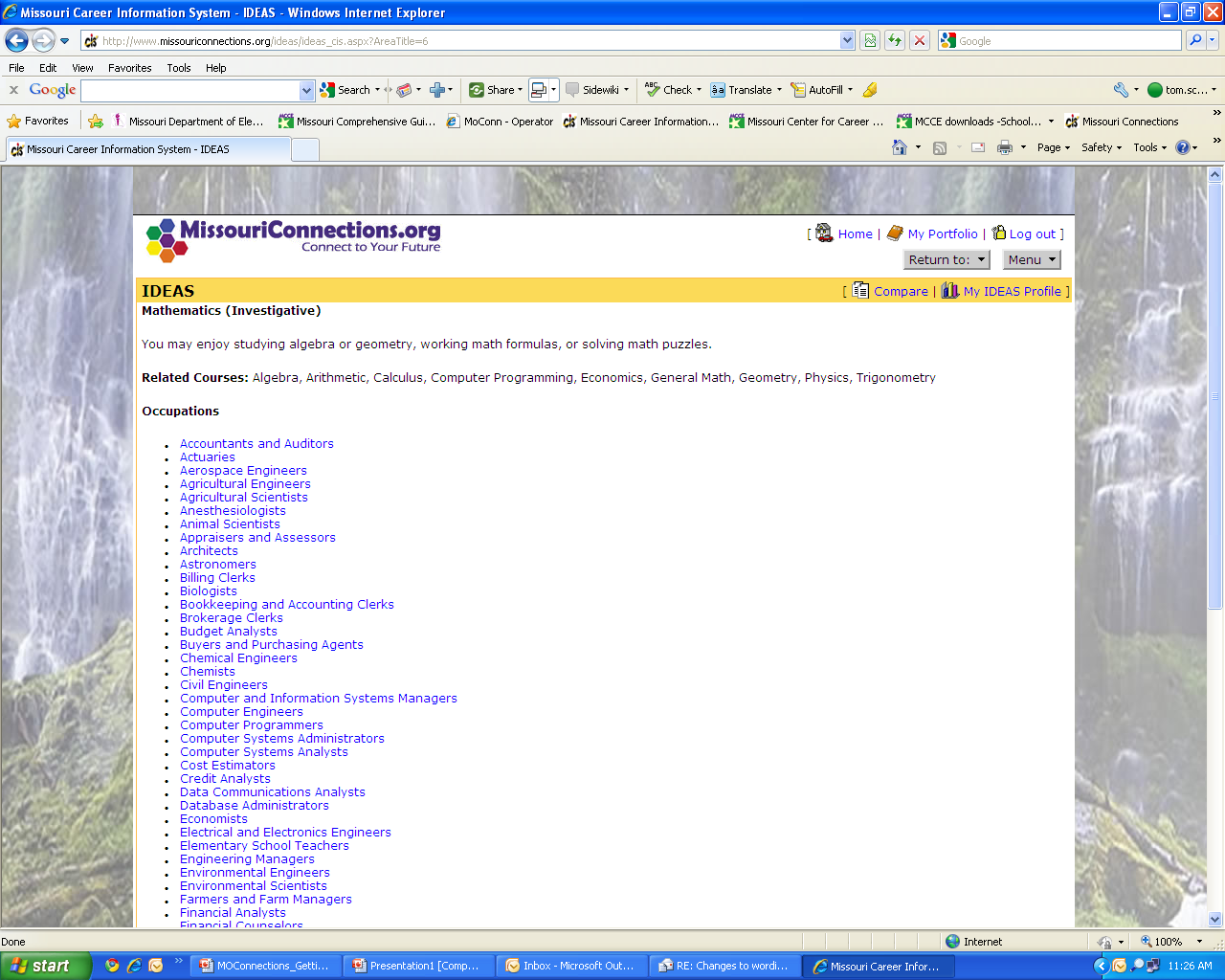 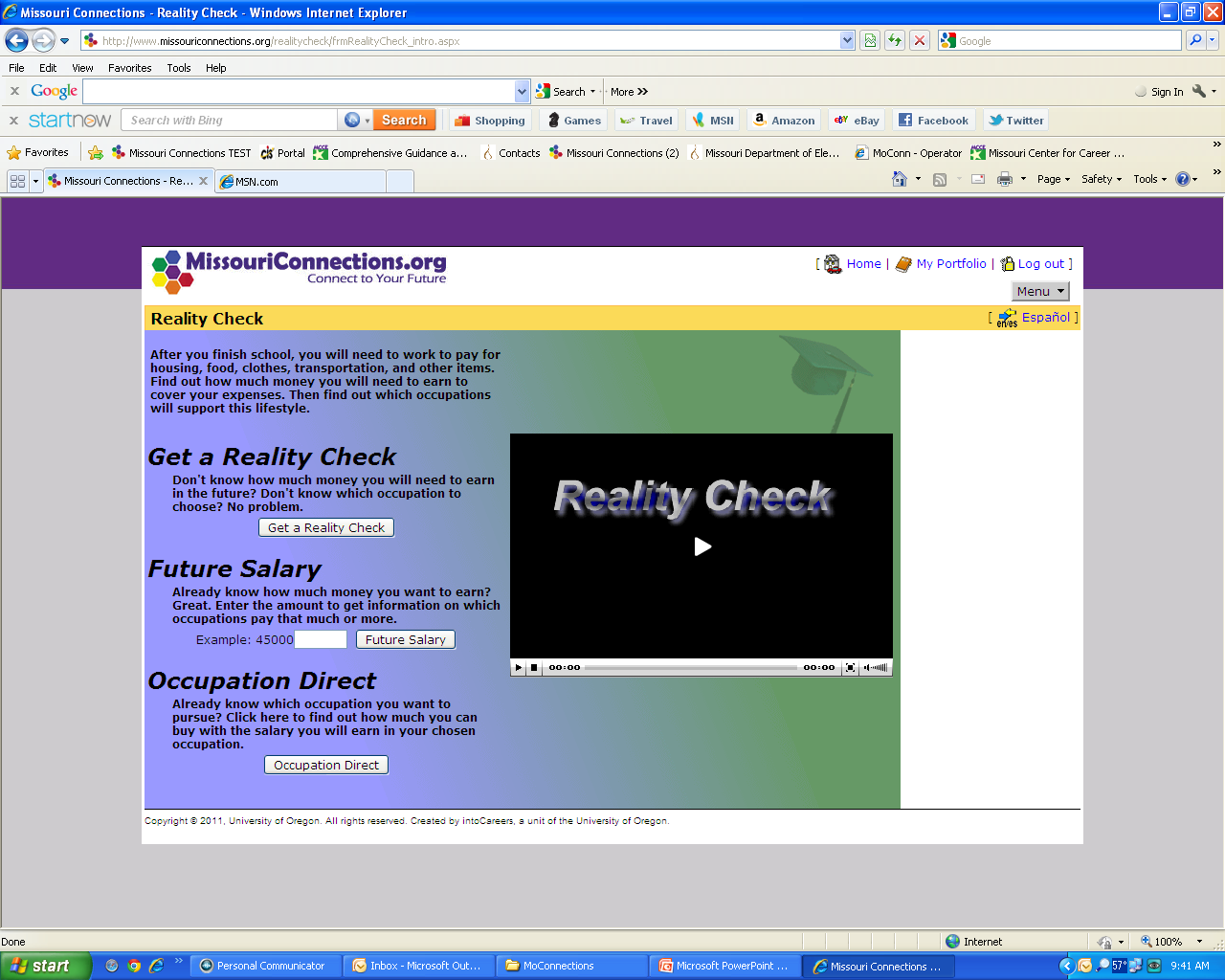 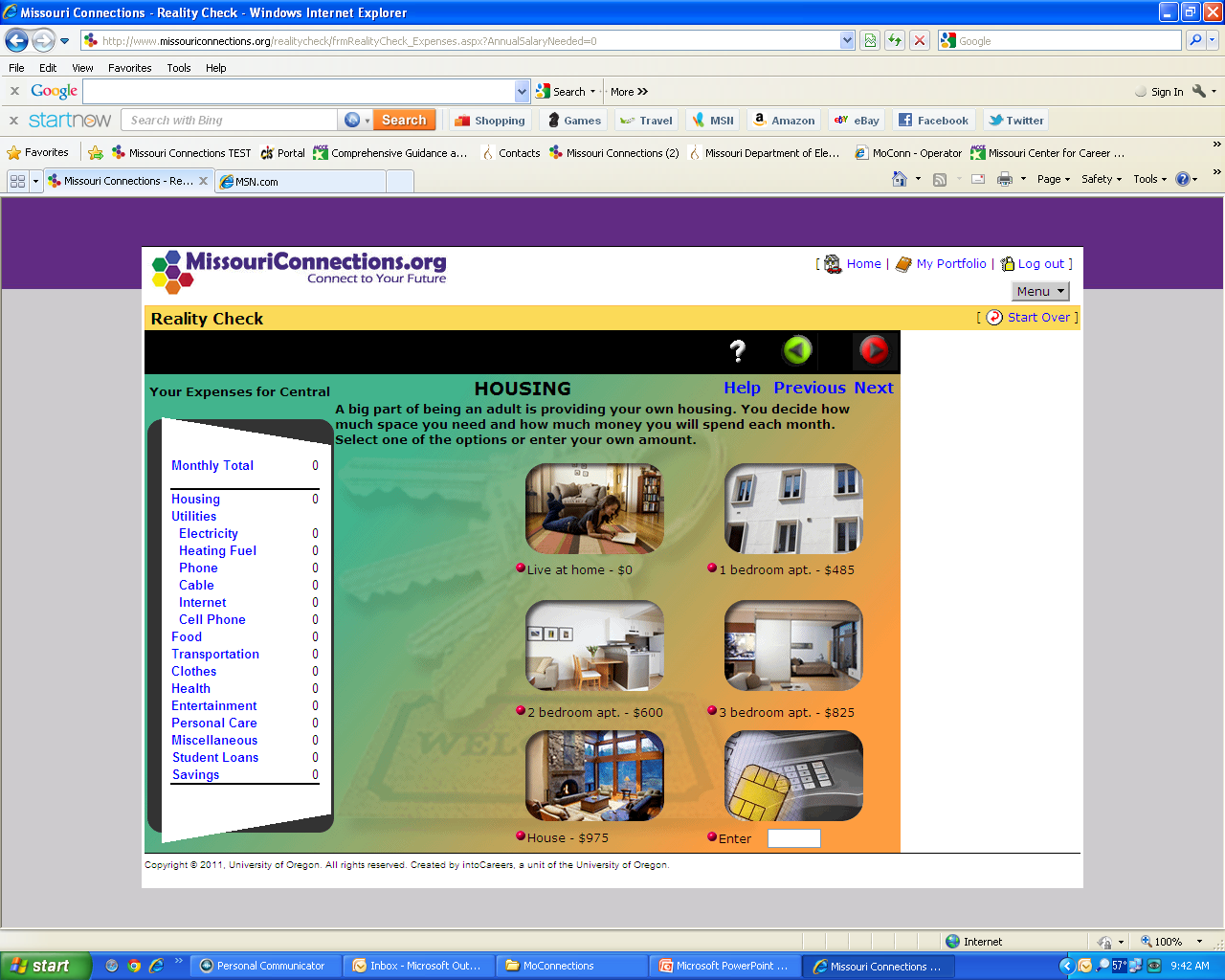 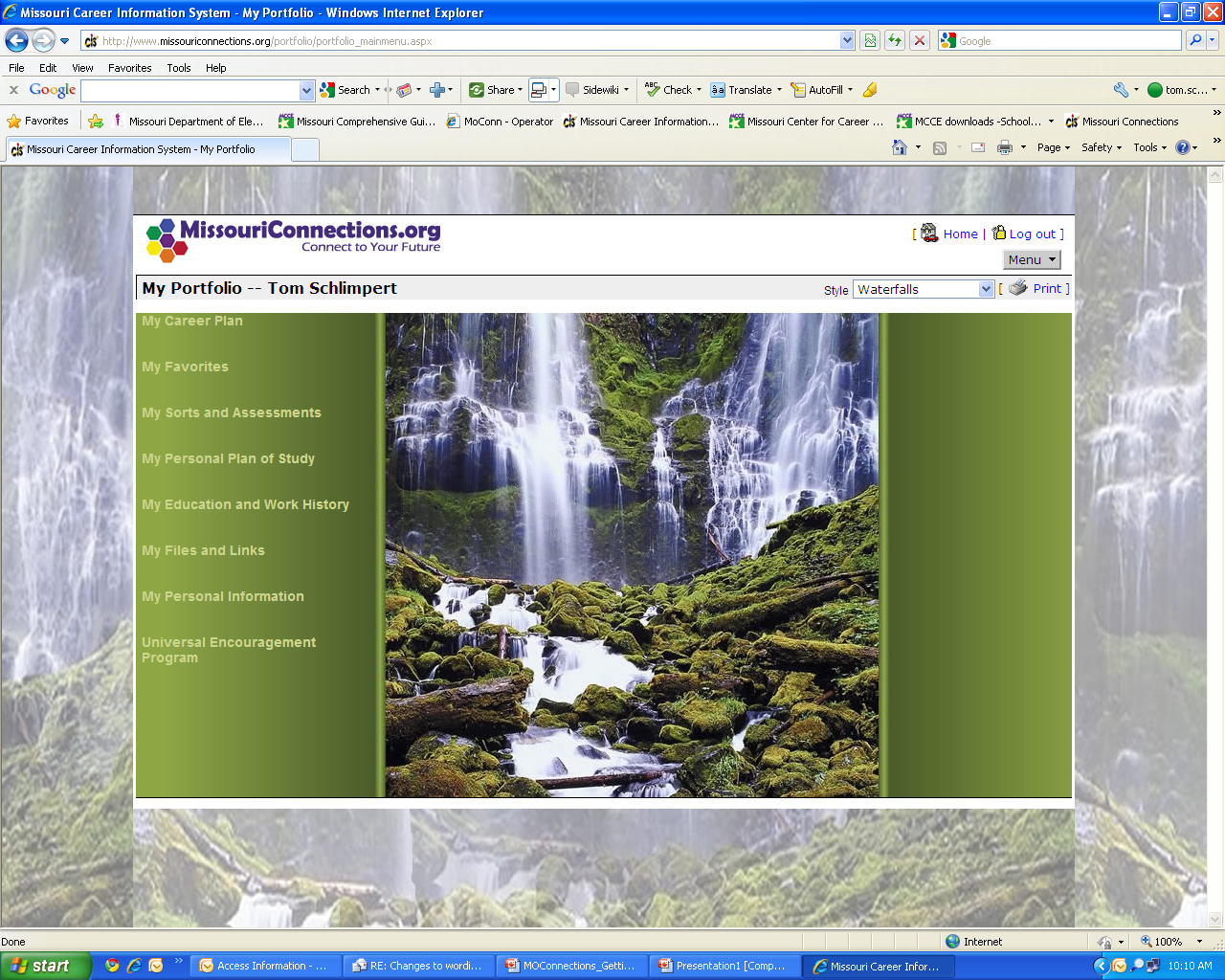 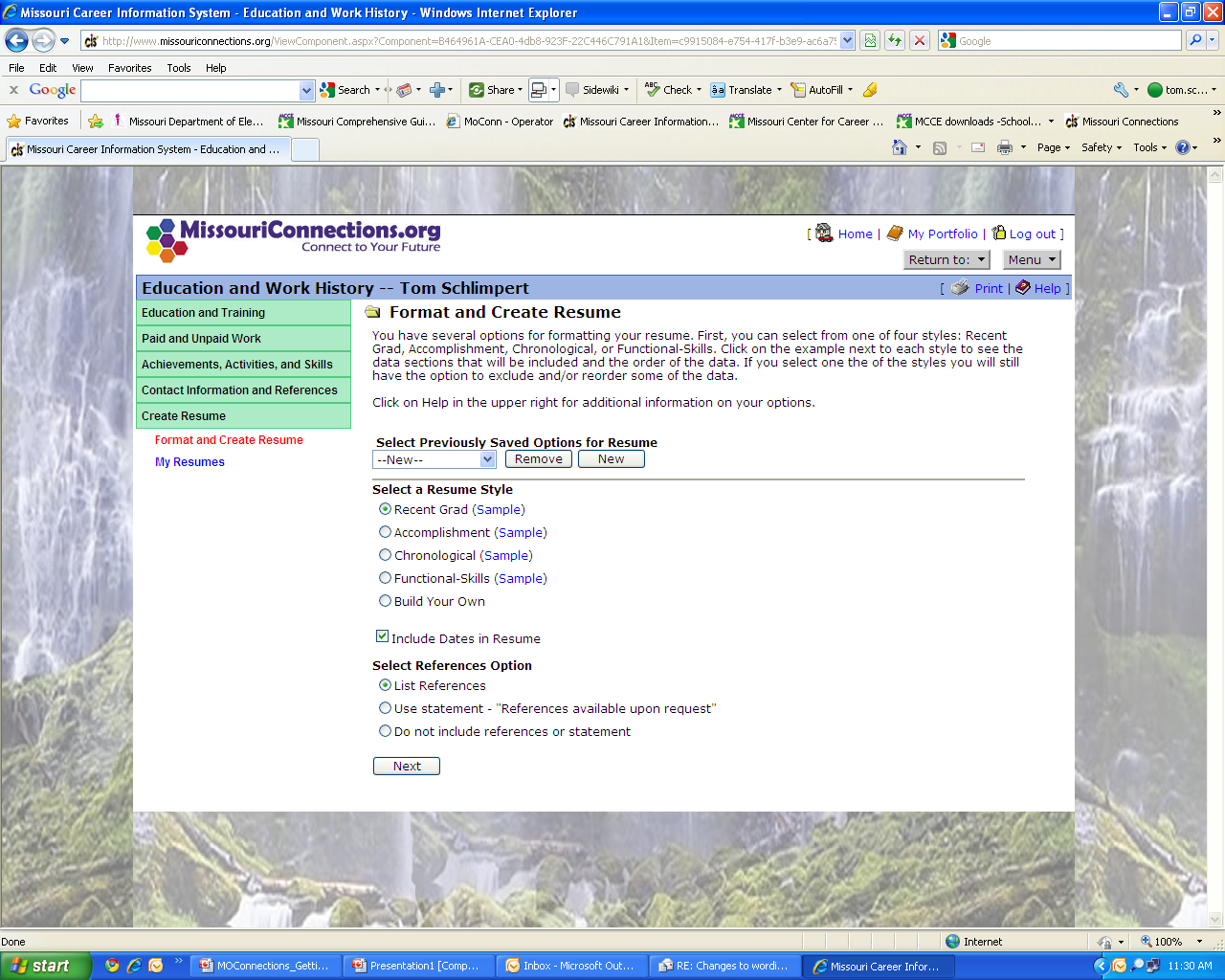